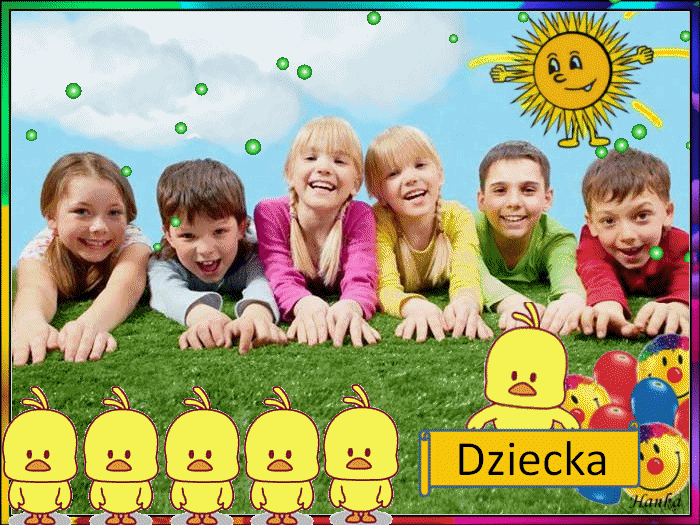 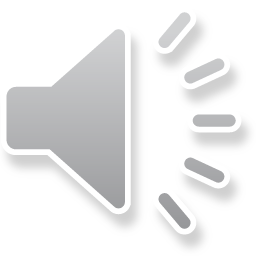 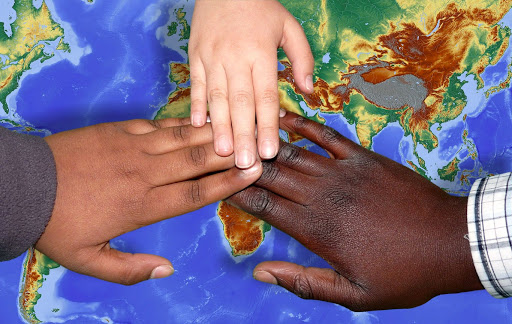 Wszystkie dzieci na całym świeciesą takie same - lubią skakać na jednej nodze i lubią zanudzać mamę.
Wszystkie dzieci na całym świecieśpiewają wesołe piosenki i byle kamyk,i byle szkiełko biorą jak skarb do ręki. 
Podobno dzieci na całym świeciebywają niegrzeczne czasem,lecz to nie u nas, nie w naszym mieście -to gdzieś za górą, za lasem.
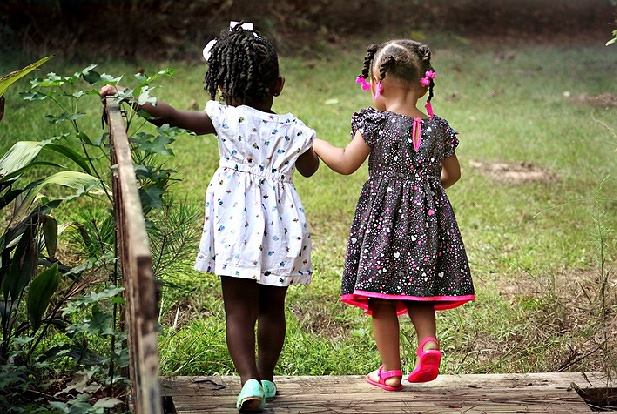 PRZJACIEL
Przyjaciel to ktoś taki, kto Cię nie zawiedzie, bo „Prawdziwych przyjaciół poznajemy w biedzie”
To ktoś, z kim chcesz podzielić się ciastkiem, cukierkiem, i do kogo mieć możesz zaufanie.
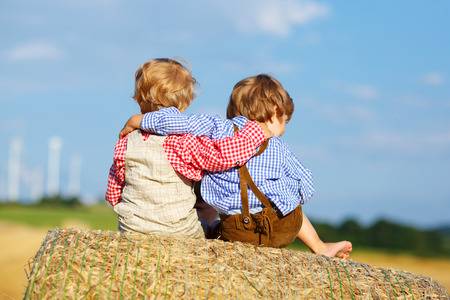 Przyjaciel, kiedy trzeba, na pewno pomoże. Z nim pójdziesz pograć w piłkę, pobiegasz na dworze
Albo spotkasz się w domu, kiedy wiatr i słota. Bo prawdziwy przyjaciel jest na wagę złota!
PRAWA DZIECKA
Niech się wreszcie
 każdy dowie i rozpowie w świecie całym, że dziecko to także człowiek, Tyle, że jeszcze mały. Dlatego ludzie uczeni, którym za to należą się brawa. Chcąc wielu dzieci los odmienić, spisali dla was mądre prawa. Więc je na co dzień i od święta spróbujcie dobrze zapamiętać!
Prawo do miłości
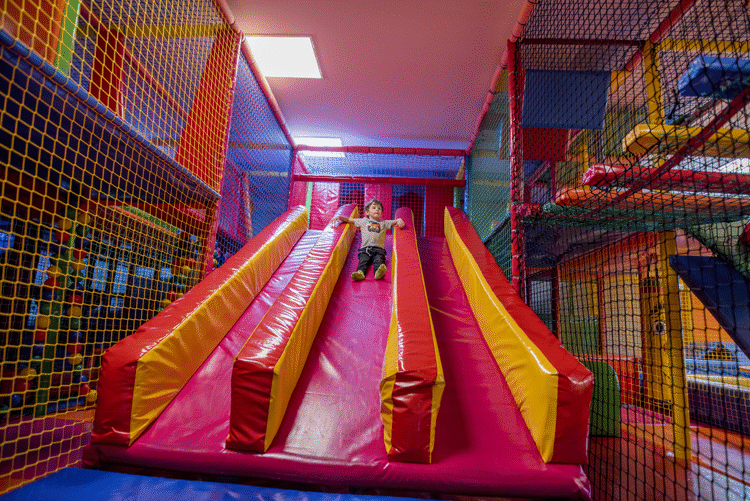 Prawo do zabawy
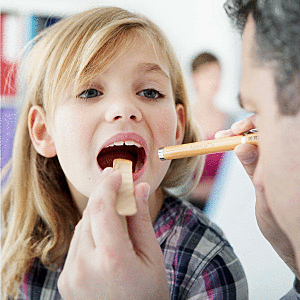 Prawo do opieki medycznej
Prawo chodzenia do przedszkola, szkoły
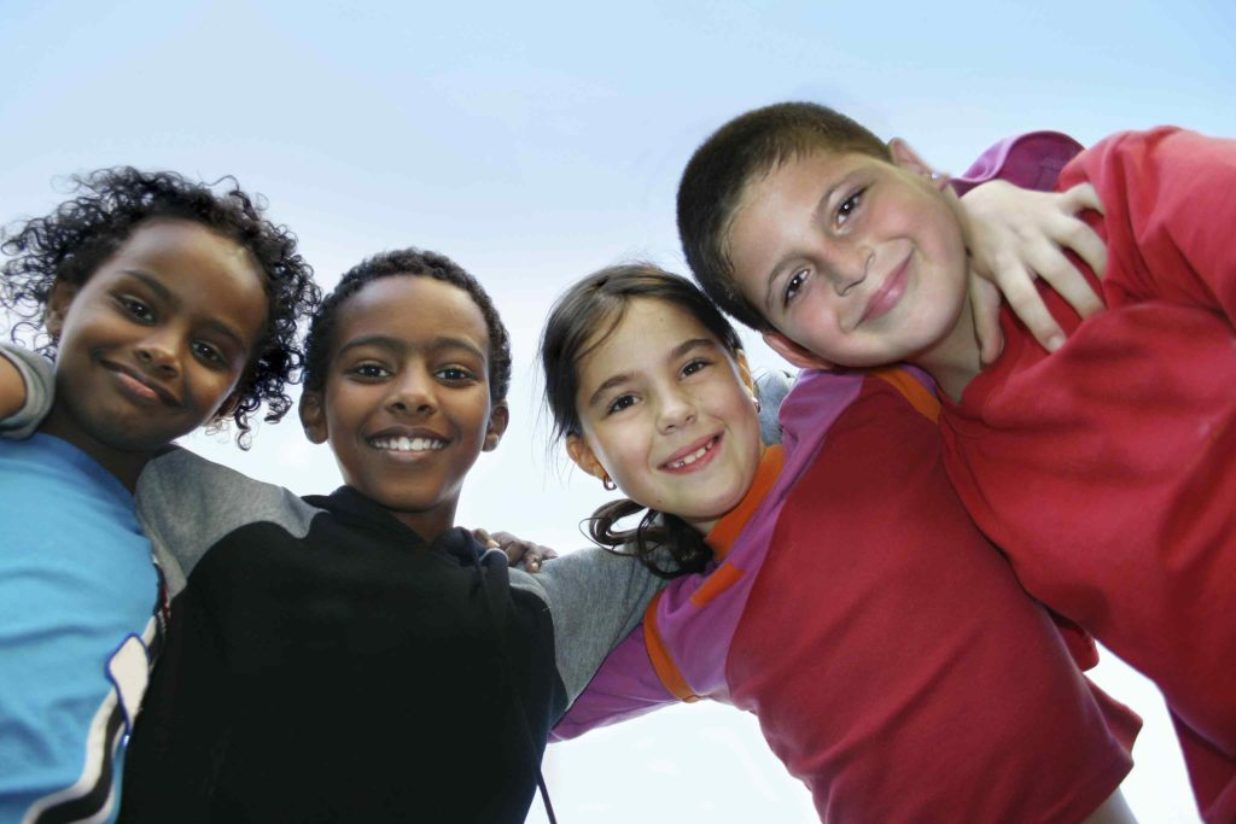 Prawo do akceptacji
Prawo do odpoczynku
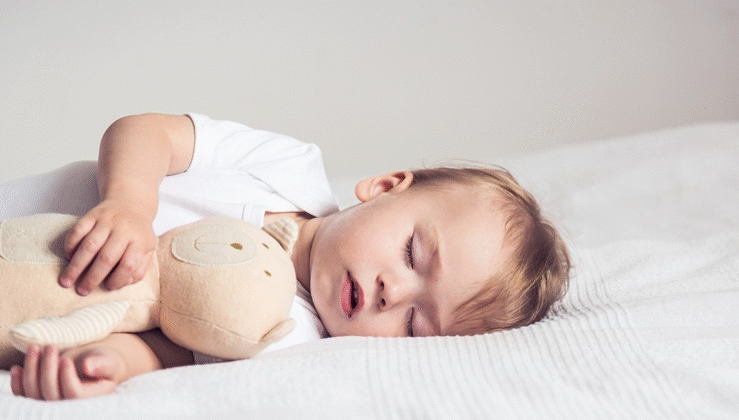 Prawo do jedzenia i picia
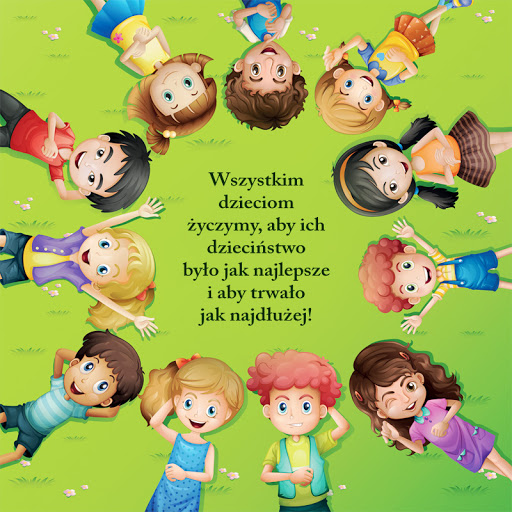 KOCHANE STARSZACZKI WSZYSTKIEGO NAJLEPSZEGO Z OKAZJI DNIA DZIECKA
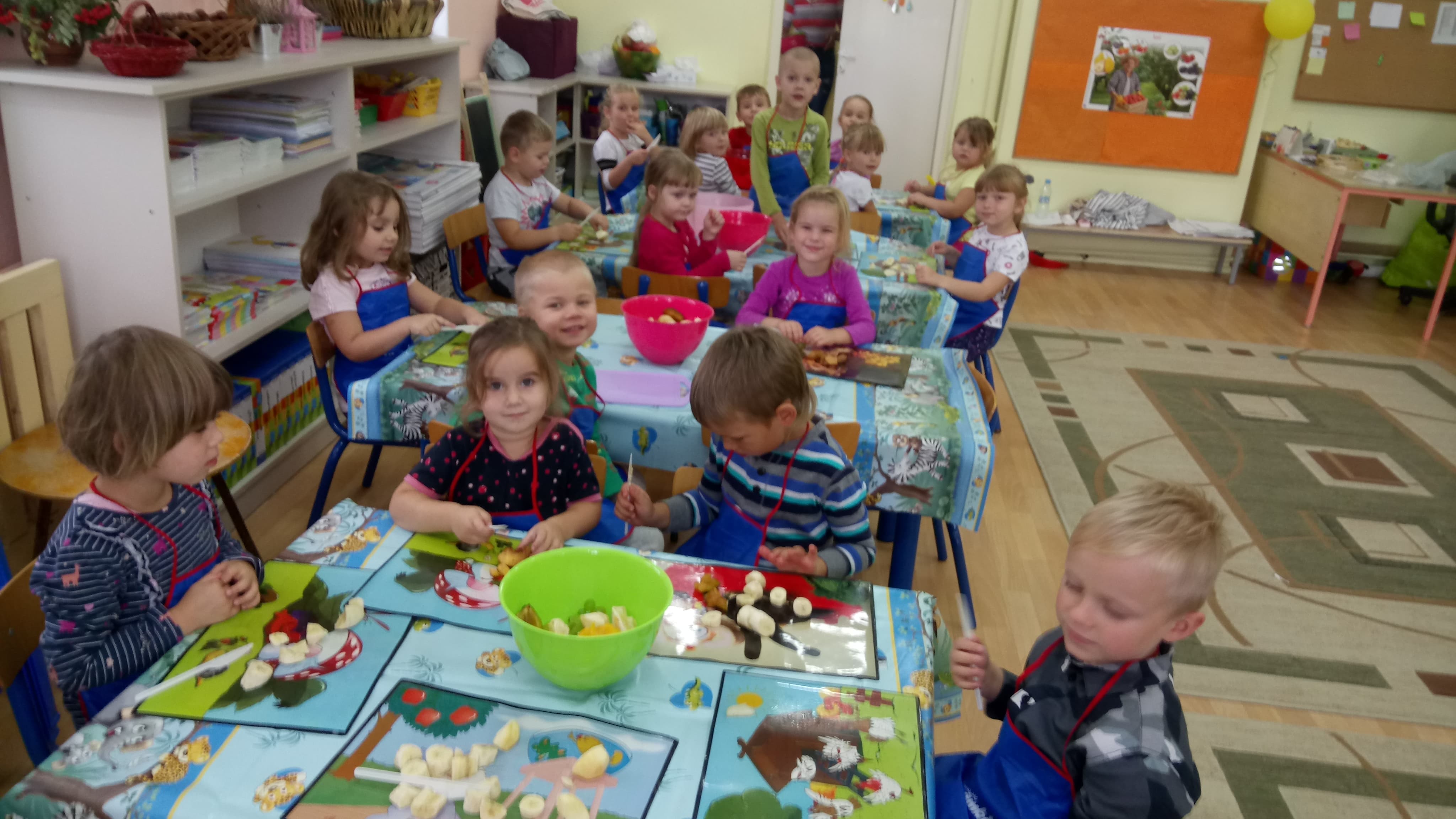 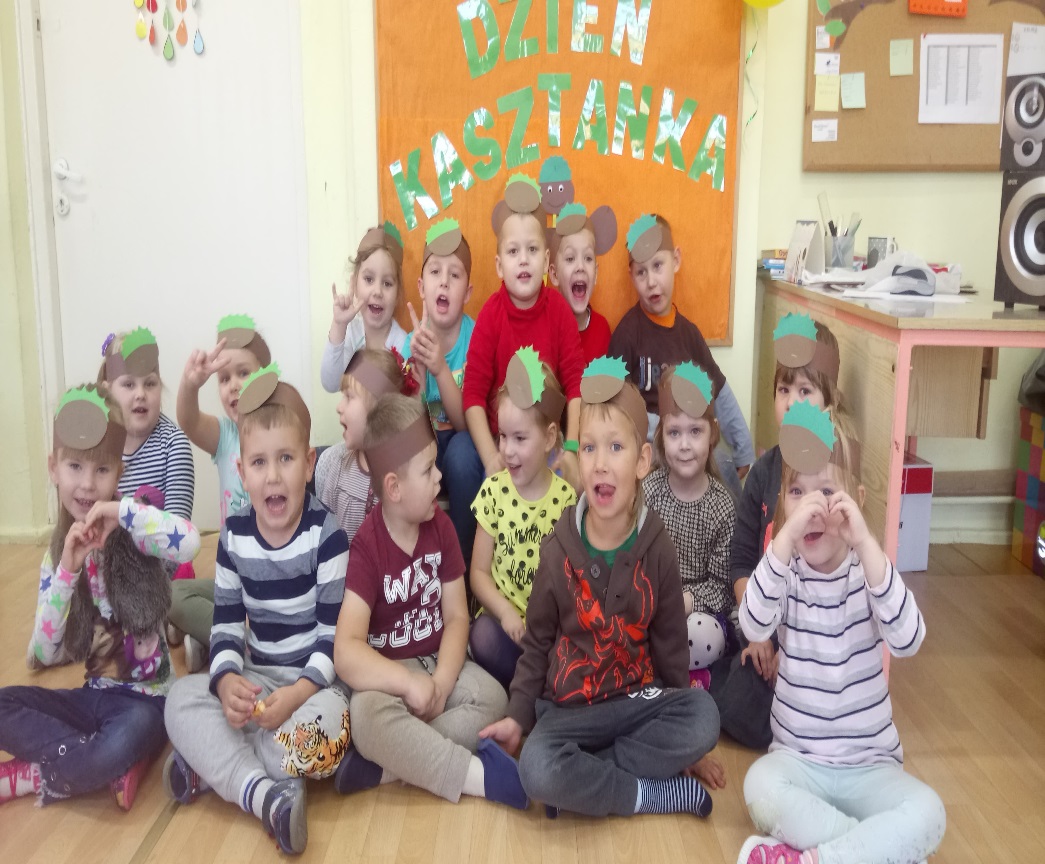 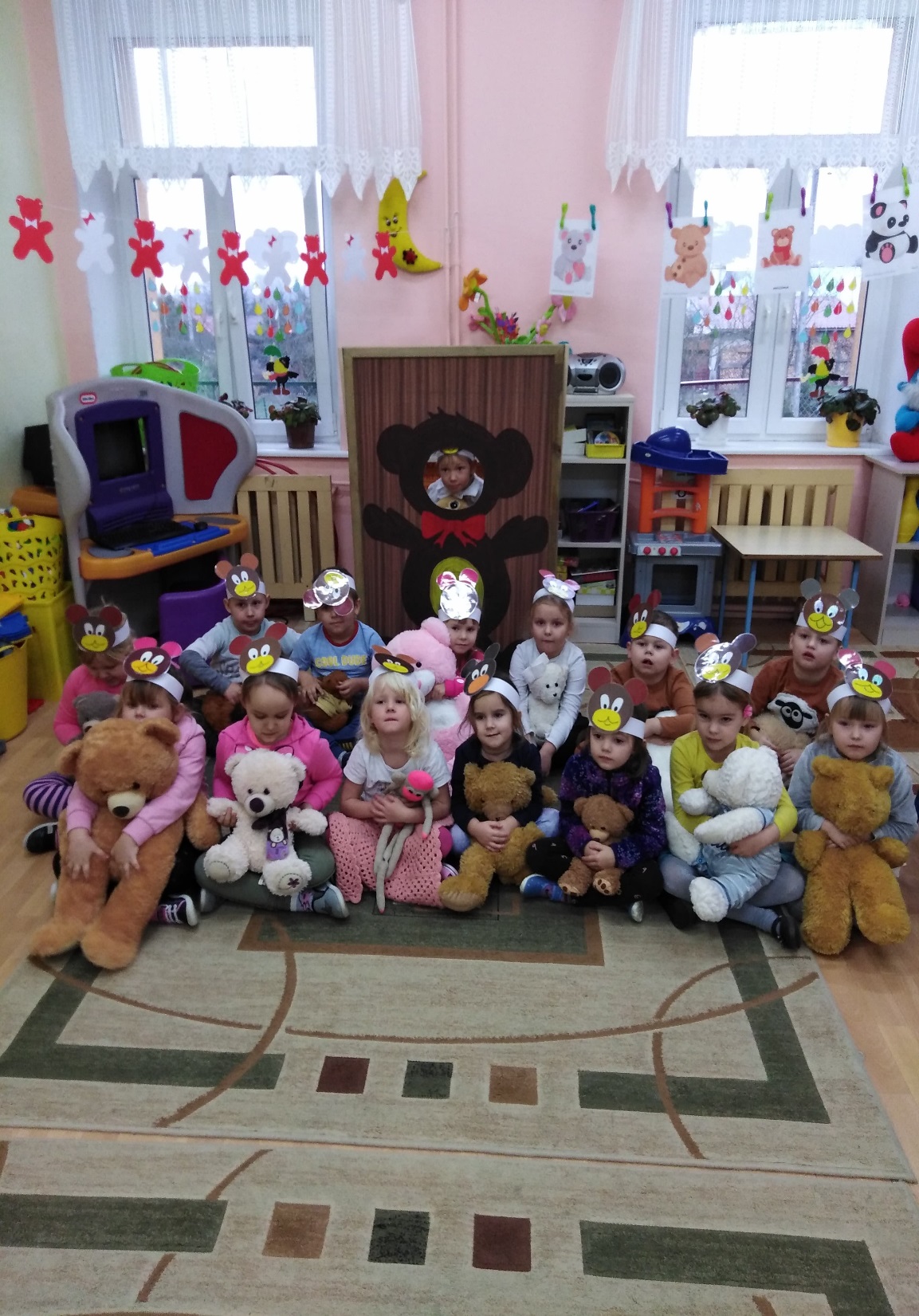 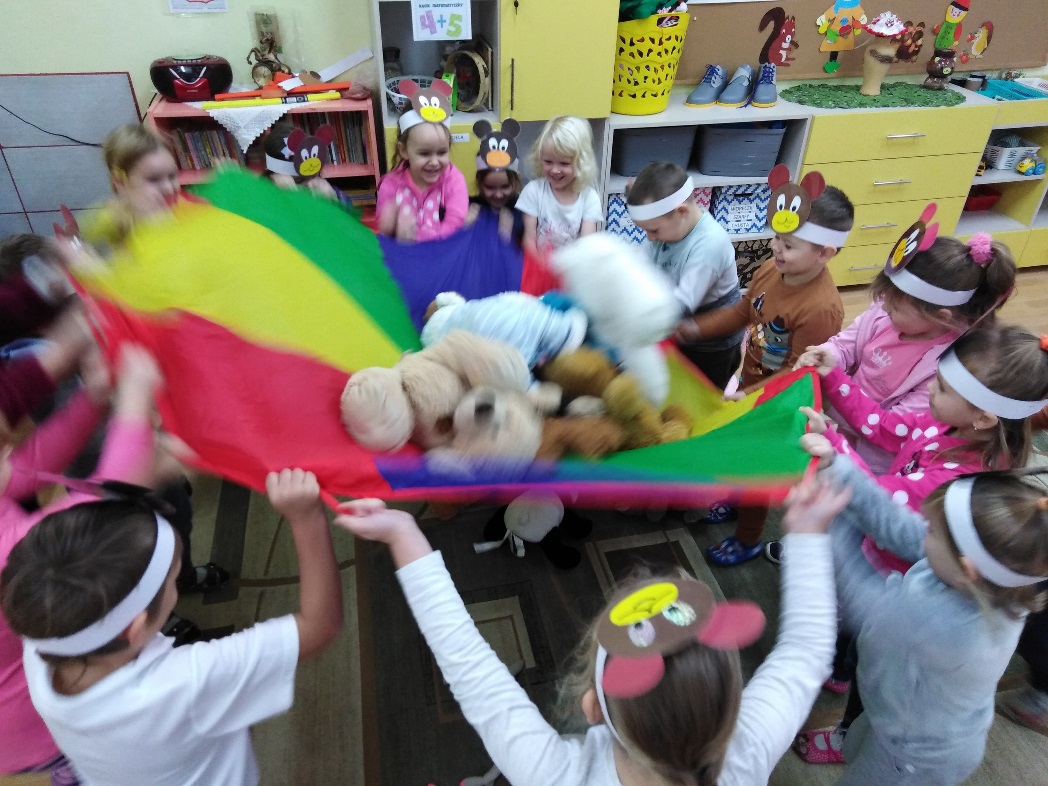